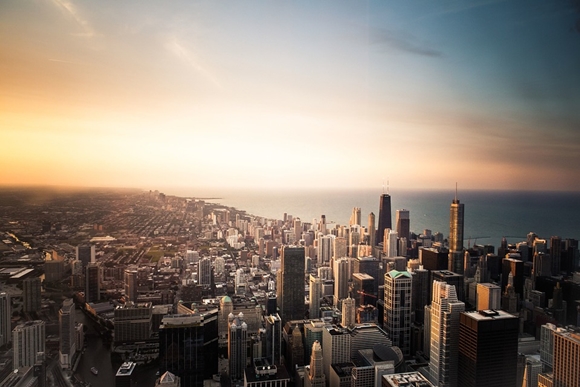 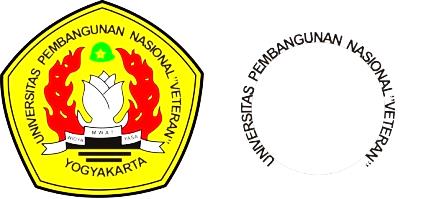 EKONOMI  TEKNIK
Kode : 1220222
DEPRESIASI
Eko Nursubiyantoro
Depresiasi
Depresiasi didefinisikan sebagai penurunan nilai dari suatu asset fisik (mesin, kendaraan, bangunan, dsb kecuali tanah dan collectible items) karena waktu dan pemakaian.

Depresiasi dapat diklasifikasikan menjadi 3 jenis:
Depresiasi fisik (Deterioration)
Depresiasi fungsional (Obsolescence)
Accidents
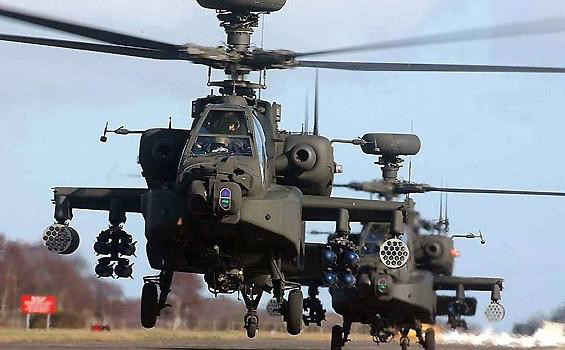 Depresiasi Fisik
Depresiasi karena asset mengalami kerusakan fisik yang menyebabkan penurunan kemampuan dan bukan disebabkan karena pemakaian (korosi, lapuk, getaran, kejutan, benturan, abrasi, dll)
Depresiasi Fungsional
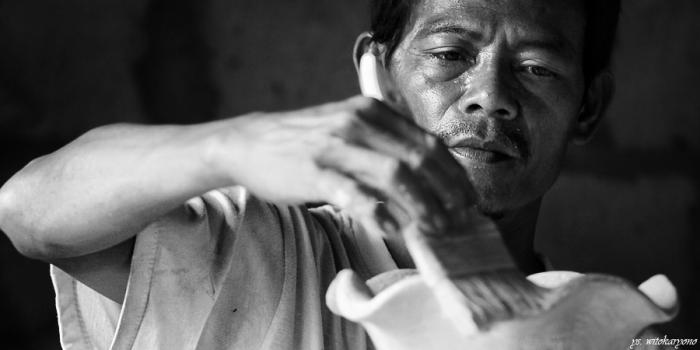 Depresiasi karena perubahan permintaan tingkat pelayanan yang diberikan oleh suatu asset yang disebabkan keusangan, ketidakefisienan dan ketidakmampuan memenuhi semua permintaan
Tujuan  menghitung  Depresiasi
Menyediakan dana pengembalian modal/ investasi.
Menyediakan biaya penyusutan yang dibebankan pada biaya produksi.
Sebagai dasar pengurangan biaya pajak.
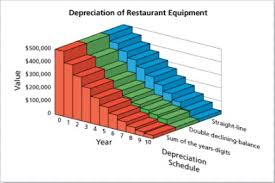 Parameter  Depresiasi
Besarnya depresiasi tergantung pada :
Nilai investasi (P)
Estimasi umur ekonomis (N)
Nilai sisa (S)
I
L
n
Metode  Depresiasi
Straight line (SL)
Sum-of-Years Digit (SOYD)
Declining Balance (DB)
Singking fund
Unit of Production
ACRS (Accelerated Cost Recovery System), 1981 - 1986
MACRS (Modified Accelerated Cost Recovery System), 1987 and later
Straight  Line  (Garis lurus)
Penurunan asset terjadi secara linear terhadap waktu atau umur asset tersebut
Depresiasi
D   :  besarnya depresiasi per tahun
P   :   nilai investasi (nilai awal)
S    :  nilai sisa dari aset yang bersangkutan
N   :  masa pakai (umur) dari aset, 
         dinyatakan dalam tahun    
Dt :  besarnya depresiasi sampai tahun ke-t
BVt :  Nilai buku (Book Value) pada tahun ke-t
Nilai  buku
Contoh  01:  
Sebuah perusahaan membeli peralatan mesin dengan harga Rp. 900 juta. Masa pakai ekonomis adalah 5 tahun, perkiraan nilai sisa sebesar Rp. 70 juta.  Berapakah nilai penyusutan setiap tahunnya?
Biaya asset, P	 : Rp. 900.000.000
Umur, dalam tahun, N	 : 5
Nilai sisa, S		 : Rp. 70.000.000
Nilai penyusutan asset setiap tahun
adalah Rp  166.000.000,00
Contoh  02:  
Sebuah perusahaan membeli alat transportasi dengan harga Rp. 100 juta. Masa pakai ekonomis dari alat ini adalah 5 tahun dengan perkiraan nilai sisa sebesar Rp. 20 juta. Gunakan metode SLD untuk menghitung.
Diketahui : 	
P = Rp 100 jutaS = Rp 20 jutaN = 5 Tahun
Nilai buku pada tahun ke-3
BV3 = P - t.Dt
       = 100 – (3).(16) = 52
Sum-of-Year-Digit (SOYD)
Penurunan asset dibebankan lebih besar pada tahun-tahun awal dan semakin kecil sampai tahun-tahun berikutnya.
Pembayaran tidak sama tiap tahunnya
Didasarkan bobot digit tahun pemakaian
Nilai  buku
Depresiasi
Perhitungan Jumlah Digit  Tahun:
Contoh  03:  
Mendasarkan pada contoh 01, hitung nilai penyusutan dengan metode SOYD





Bisa juga dengan hitungan :
S = 5 + 4 + 3 + 2 + 1  = 15
Penyusutan tahun pertama
Penyusutan tahun kedua
Declining  Balance
Penurunan asset dibebankan lebih cepat pada tahun-tahun awal dan secara progresif menurun pada tahun-tahun selanjutnya.
dengan
Misal

maka      (k = 1, 1.25, 1.5, dan 2) 

Jika k = 2 maka disebut Double Declining Balance
360
216
130
78
46
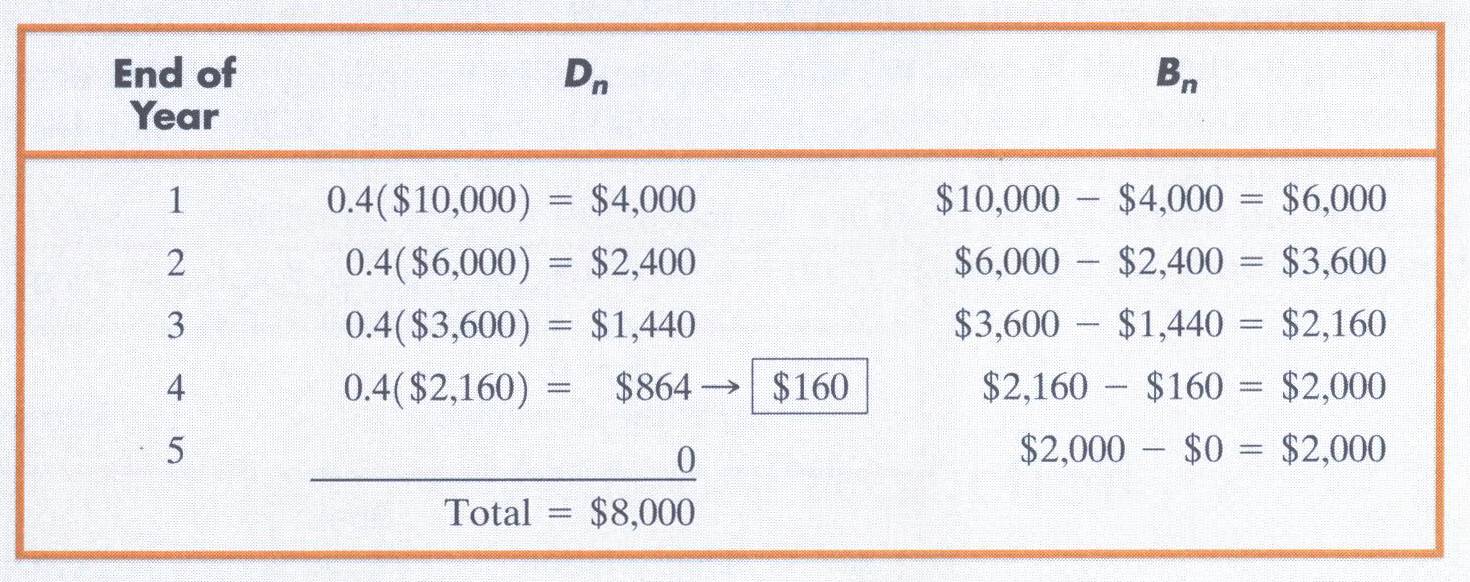 P  = $10,000
N  =  5 years
S  = $2,000
Method  = DB with k=2
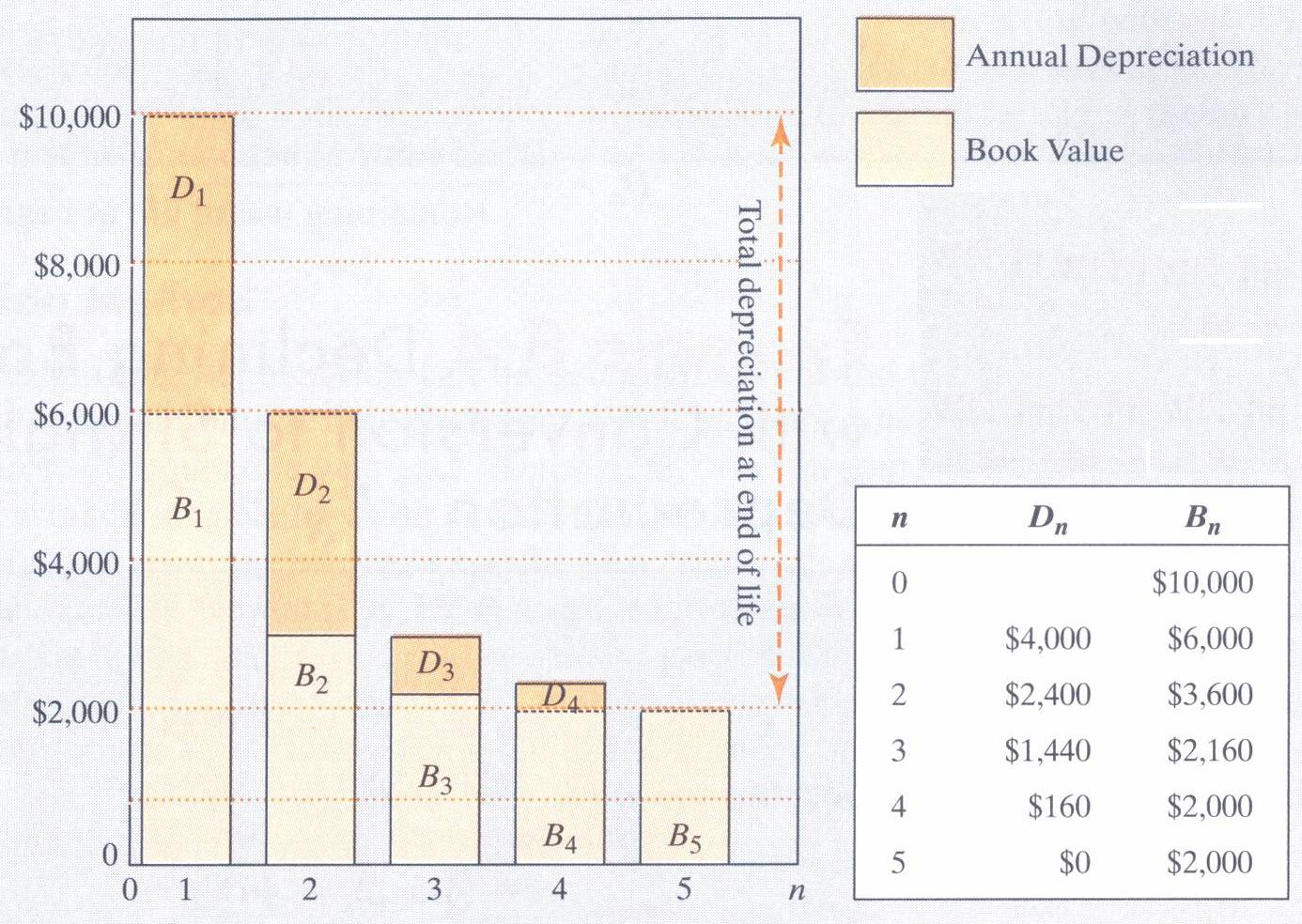 Sinking  Fund
Penurunan asset semakin cepat dari tahun ke tahun berikutnya  atau besarnya depresiasi akan lebih kecil pada tahun-tahun awal periode depresiasi (menyertakan konsep time value of money)
Contoh 05: 
Soal seperti contoh  01 sebelumnya, hitung depresiasi yang terjadi dan nilai bukunya jika MARR 12% dengan metode depresiasi sinking fund
Besarnya depresiasi tiap tahun bisa dihitung dengan terlebih dahulu mencari nilai depresiasi dasarnya yaitu, 
A = (P - S) (A/F, i%, n)
    = (900-70) (A/F, 12%, 5)
    = 830 (0,1574)
    = 130,674
Besarnya depresiasi tahun pertama sama dengan nilai depresiasi linear, yaitu Rp 130,674 juta  atau bisa di hitung dgn persamaan:
Dt 	= (P – S) (A/F, i%, n)(F/P, i%, t-1)
D1	= (900 – 70) (A/F, 12%, 5) (F/P, 12%, 0)
	= 830 (0,1574)(1) 
	= 130,674

Nilai buku pada tahun pertama adalah nilai awal dikurangi depresiasi pada tahun pertama, yaitu  Rp 900 juta – Rp 130,674 juta = Rp 769,358 juta
atau bisa di hitung degan persamaan:
BV1	= P – A (F/A, i%, t)
	= (900 – 130,674) (F/A, 12%, 1)
	= 769,358 (1) 
	= Rp 769,358 juta
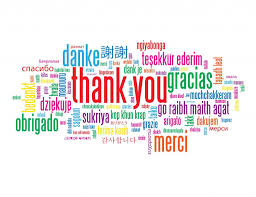